Examples
production
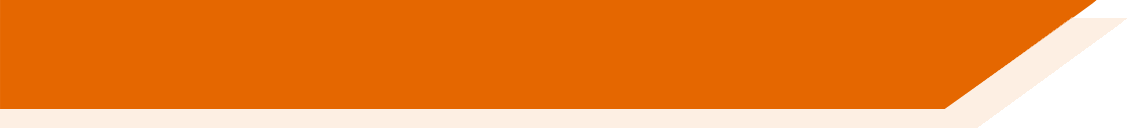 Interpreting tasks (speaking)
[Speaker Notes: 7.1.1.1
Speaking activity

Timing: 10 minutes

Aim: to use sentences with ‘estoy’ and ‘está’ in oral production

Procedure:
See separate set of cards (word doc)Students play the game as described below:
1 Separate the cards into two piles – verbs and cities.
2 Partner A picks a verb and then a city, says the Spanish sentence.3 Partner B translates into English.  4 Players then swap roles.  If pairs time themselves, they can then repeat the activity to see how quickly they can complete all the sentences and translations.  With each new game, different sentences will be generated.

Note: Students could make these cards themselves i.e. fold A4 paper so it makes 12 rectangles - write 'I' x 3, he/she x 3, (this will be a cue/prompt to recall the correct verb in Spanish), then 6 cities that they remember.  They could all do this so that they have 24 playing cards in total, when put together. This is good practice for spelling / memory / sounding out city names as they write them.]
Las vacaciones en España parecen interesantes, pero necesitas otra información. Escribes un email con preguntas.
escribir
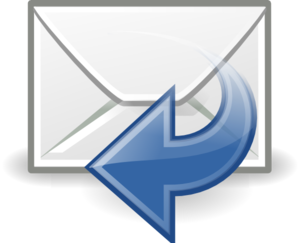 Escribe el email en español:
Hello:

I want to travel to Spain in August. I must study Spanish because my family wants to live there.  

I have some questions. How many classmates study Spanish in each class? What food do families buy?

My sister speaks Spanish also and she asks where the school is. Is it near the sea or near the mountains?

Bye!
vivir = to live
[Speaker Notes: 7.3.1.1
Timing: 12 minutes

Aim: to practise writing an email in a realistic situation, using –ar verb in 3rd person, both singular and plural. 

Procedure options:
Teachers may want to differentiate this task for their classes, by:1] working on the translation ‘whole class’ by taking the presentation out of presentation mode and eliciting suggestions from students, prompting their thinking and guiding where necessary, typing up the translation on the slide in ‘real time’ as the task proceeds.2] eliciting some/all of the vocabulary first and writing it up3] pairing students (more/less able) to work together on the task4] adapting the task to be a jigsaw translation (i.e. providing some of the English with gaps and a 2nd parallel version of the text with the gapped words in Spanish and the English from version 1 as gaps).  Students have to complete both versions, working between the two to work out what is missing/needed.5] providing a scaffolded version of the Spanish (e.g. with the first letter of each word given) plus the English text in full.
6] Slide 40 shows a final Spanish version of the email.

All the vocabulary used has been previously taught.  The verb ‘vivir’ has been glossed as it has not been part of a learnt vocabulary set, but is a cluster word.]
Ahora, lee tu email en español. Tu pareja escucha.
leer / escuchar
En parejas
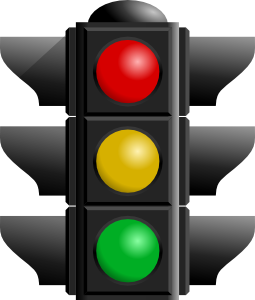 R _ _ _
Student A: Lee. Read out your email in Spanish to your partner, sentence by sentence.
A_ _ _ _ _ _ _
V _ _ _ _
Persona B: Escucha. Translate each sentence orally into English.
At the end:
Persona A rates the translation of persona B.
Persona B rates the pronunciation of Persona A.
[Speaker Notes: 7.3.1.1
Timing: 4 minutes

Aim: continuation of the previous activity, focusing on pronunciation and translation

Procedure:
1. As a final interactive activity, students can be asked to do a read aloud of their finished emails in pairs – with one student translating into English, sentence by sentence orally (like an interpreting task).2. At the end the partner who read aloud in Spanish rates his/her partner (verde, amarillo, rojo) like a traffic light for his/her English translation’s accuracy, and the English translating partner does the same traffic light rating of his/her partner’s accuracy of pronunciation. Teachers can elicit the name of the colours before doing this activity, as they were revisited for this week, too.3. Then students swap roles.]
hablar / escuchar / escribir
hablar / escuchar / escribir
Sevilla
There are some parks and some towers.
The parks are small.
¿Qué hay en Sevilla?
Hay unos parques y unas torres.  Los parques son pequeños.
[Speaker Notes: 7.3.2.1
Timing: 7 minutes

Aim: to brings together all the revision from the lesson into a final production activity. 

Procedure:
1. Teachers could use this slide to model the requirements of the task.
2. Here students work in groups of three. The person writing starts the dialogue off by asking ¿Qué hay en….?
3. The other two people speaking take it in turns to say alternate words of the answer in Spanish. Sentences are then compared at the end as a whole class (or after each city if preferred). 
4. The words for this example’s answers are revealed by clicking on each box.
5. Suggested order: Málaga: Persons A&B speak (A says the first word of the response) and person C writes down the Spanish.
Madrid: Persons C&A speak (C says the first word of the response) and person B writes down the Spanish.
Granada: Persons B&C speak (B says the first word of the response) and person A writes down the Spanish.
(Teachers can be less prescriptive if students can work out for themselves how to take turns!)

Notes:
The person writing cannot interrupt if s/he spots a mistake. However, teachers should allow one minute for reflection on the sentences as a group of three, before the answers are revealed. Teachers could consider asking students to undertake the speaking without reference to their exercise books/vocab books and then in the reflection time allowing access to reference materials to allow for successful edits.]